মাল্টিমিডিয়া ক্লাসে সবাইকে স্বাগতম
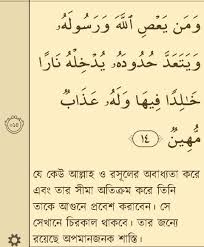 শিক্ষক পরিচিতি




মিজানুর রহমান
সহঃশিক্ষক
(ইসলাম ও নৈতিক শিক্ষা)
ইনডেক্স নং-১১৩৮১২১
খাস সোনামুখী এস.সি উচ্চ বিদ্যালয়
বেলকুচি,সিরাজগঞ্জ।
পাঠ পরিচিতি






ইসলাম ও নৈতিক শিক্ষা
৮ম শ্রেণী
অধ্যায়-০1 (আকাঈদ)
পাঠ-০৯
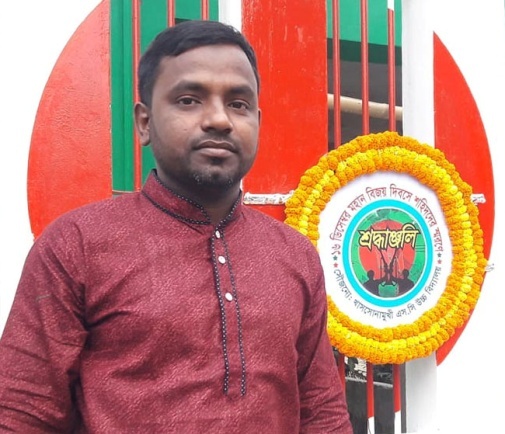 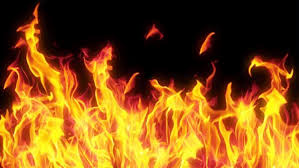 পরিচিতি
বুধবার, 18 মার্চ 2020
নিচের ছবিগুলো কিসের পরিচয় বহন করে?
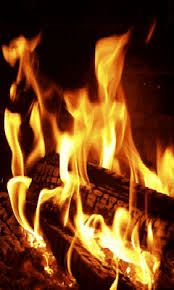 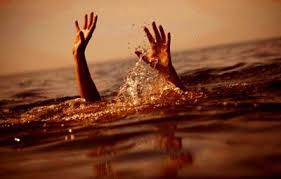 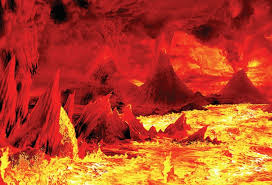 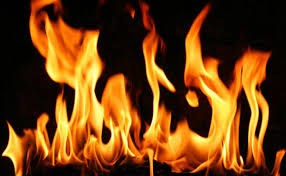 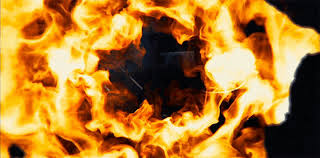 আজকের পাঠ
পাঠ নং-০৯
জাহান্নাম
শিখন ফল
এই পাঠ শেষ শিক্ষার্থীরা......
জাহান্নামের পরিচয় বলতে পারবে;
জাহান্নামের সংখ্যা বর্ণনা করতে পারবে;
জাহান্নামের শাস্তি ব্যাখ্যা করতে পারবে।
জাহান্নামের পরিচয়
জাহান্নাম আরবি শব্দ। এর অর্থ আগুনের গর্ত, শাস্তির যায়গা। পরিভাষায়- আখিরাতে কাফির, মুশরিক, মুনাফিক ও পাপীদের শাস্তির জন্য যে স্থান নির্ধারণ করে রাখা হয়েছে তাকে জাহান্নাম বলে।
একক কাজ
সময়-৫ মিনিট
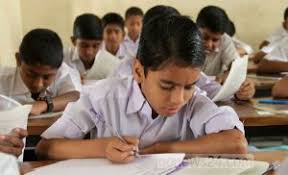 ১/ জাহান্নাম কোন ভাষার শব্দ?
২/ জাহান্নামের আরেক নাম কি?
৩/ জাহান্নাম কয়টি?
৪/ যাক্কুম কি?
জোড়ায় কাজ
সময়-৫ মিঃ
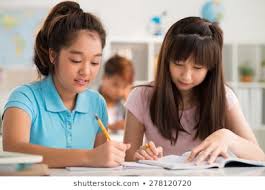 জাহান্নাম থেকে পরিত্রাণের উপায় সম্পর্কে ৩ টি বাক্য লিখ।
দলীয় কাজ
সময়-১০ মিঃ
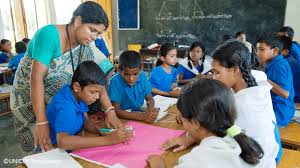 জাহান্নামের নামগুলির তালিকা পোষ্টার পেপারে লিখে দেয়ালে লাগিয়ে দাও।
প্রশ্নোত্তর পর্ব
বাড়ির কাজ
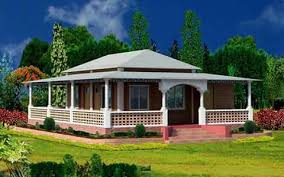 জাহান্নামের ভয়াবহতা বিষয়ে একটি অনুচ্ছেদ লিখে আনবে।
আল্লাহ হাফেজ